Мы в Черниговке родились,
Мы в Черниговке живём.
Уголок России милой,
Здесь стоит наш отчий дом.
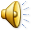 Климат очень здесь серьёзный:
То метели, то жара.
И морозы поморозней,
И поветренней ветра.
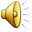 Но в любом его проулке,
Где дорогам всем конец,
Есть своя всегда теплинка – 
Доброта людских сердец.
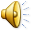